Google
Classroom
גוגל 
קלאסרום
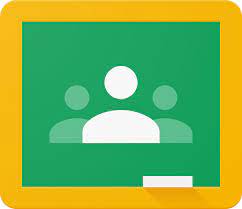 חפשו אותנו ברשתות החברתיות
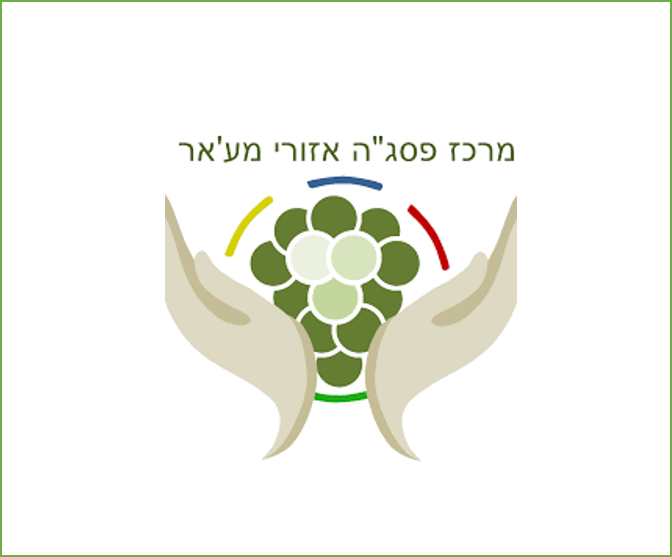 مركز تطوير طواقم التّدريس - المغار  - פסג"ה מע'אר
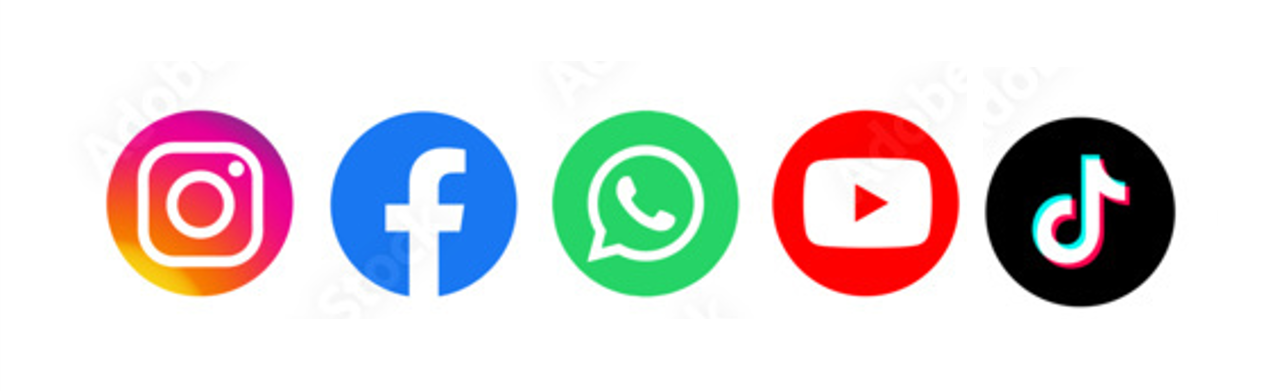 מה זה  Google Classroom ?
מרחב למידה וירטואלי שלם שבו ניתן לקיים תקשורת בין המורה ותלמידיו ופעילויות לימודיות עם אינטראקציה.
הפעילות כוללת מטלות מסוגים שונים, הערכה ומשוב.
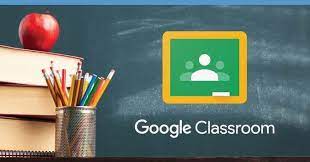 כניסה ל Google Classroom
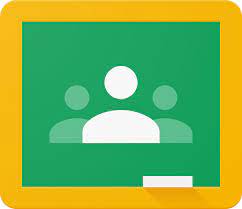 לפחות 3 דרכים
צפונט
פורטל עובדי הוראה
דרך תשע הנקודות מכל כלי של גוגל
***חשוב: תמיד כדאי לצאת מכל החשבונות ולהיכנס מחדש 
בחשבון הארגוני (של משה"ח) עם קוד משתמש + סיסמה או עם ת.ז.
כניסה ראשונה ל Google Classroom
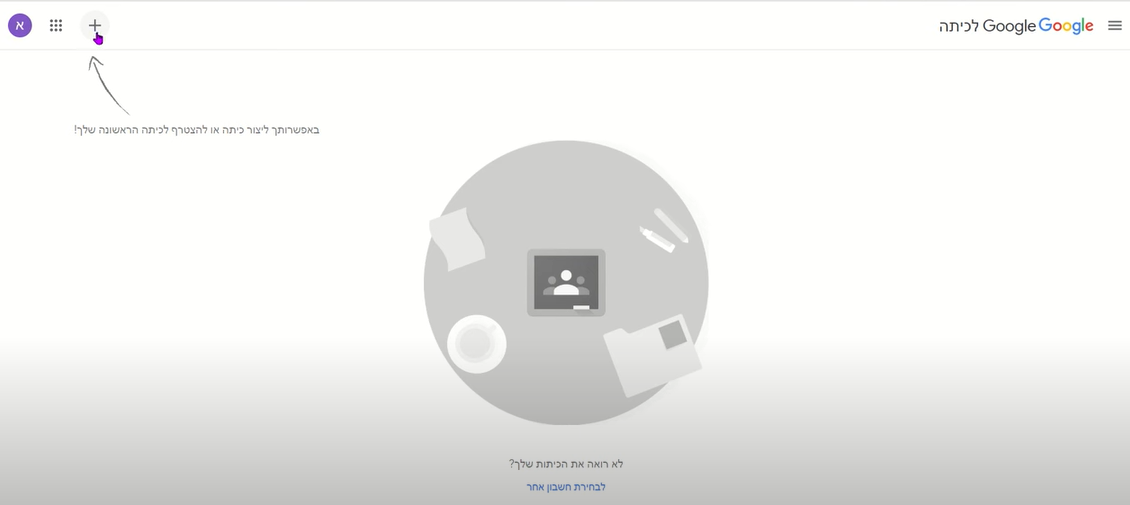 חשוב: לזכור להגדיר את עצמנו כמורים בכניסה הראשונה
יצירת כיתה ב Google Classroom
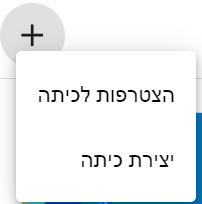 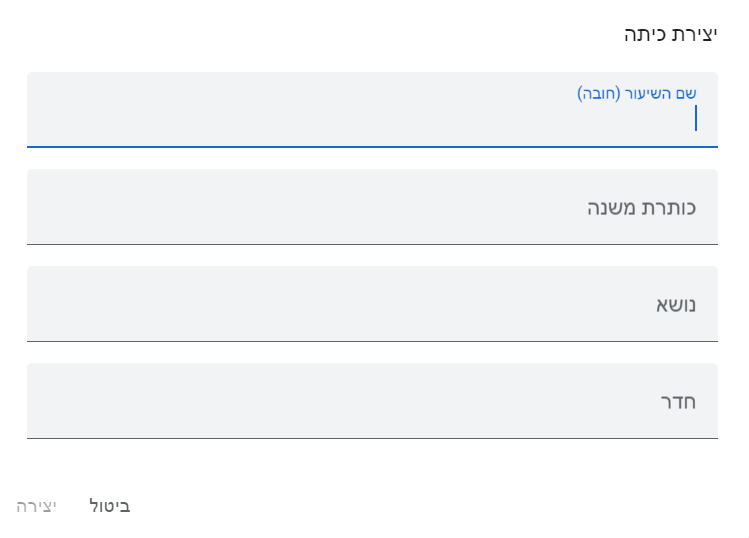 שדה חובה
שדות אופציונליים
לתלמידים אין אופציה זו
הכניסה הראשונית לכיתה
לשינוי הרקע של הבאנר
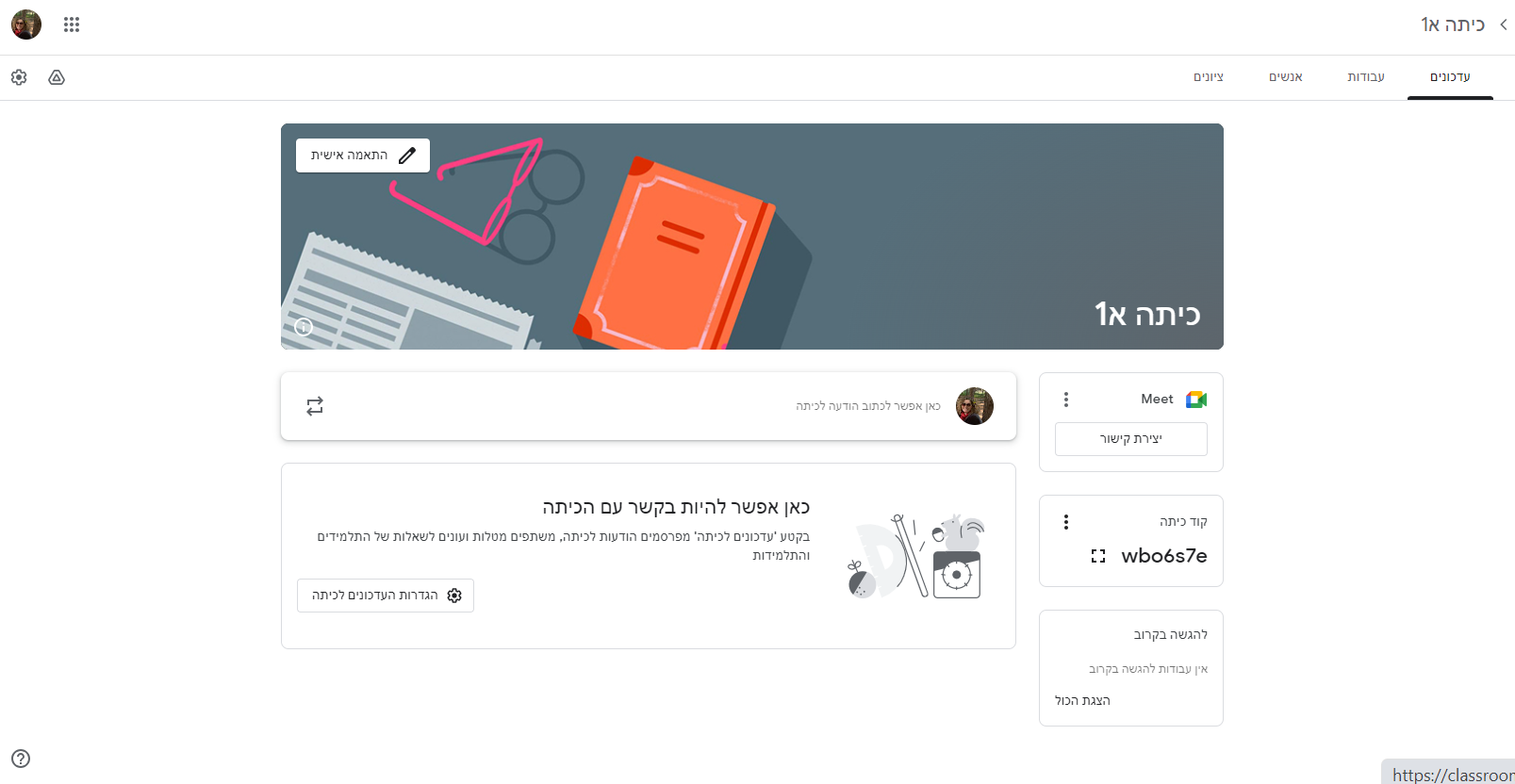 הבאנר/ פאנל
שם הכיתה
ליצירת קישור לmeet עבור הכיתה
קוד הכיתה
מטלות לבדיקה
הזרם / העדכונים
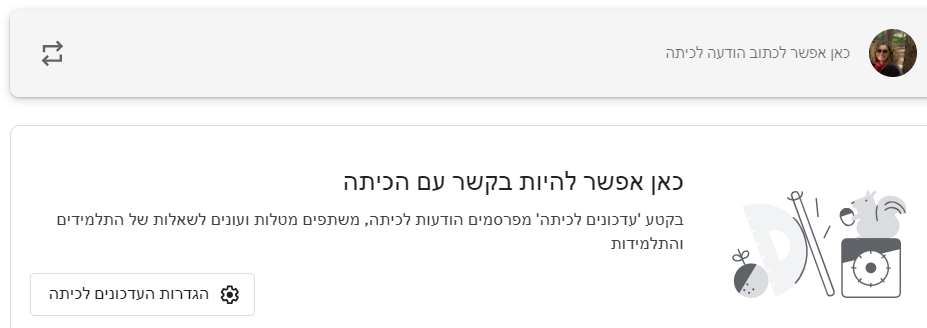 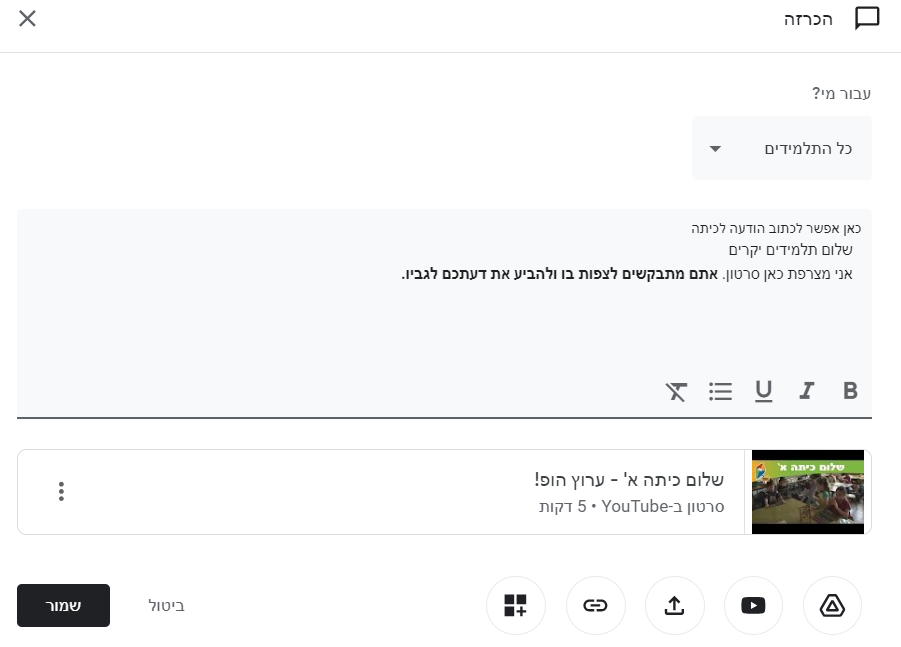 הזנת תוכן להודעה וצירוף קובץ/ וידאו ..
בסיום שומרים
עבודות
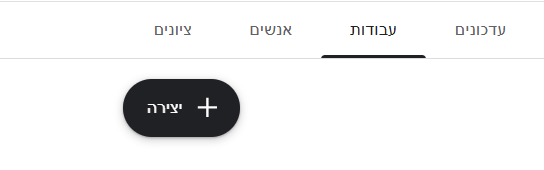 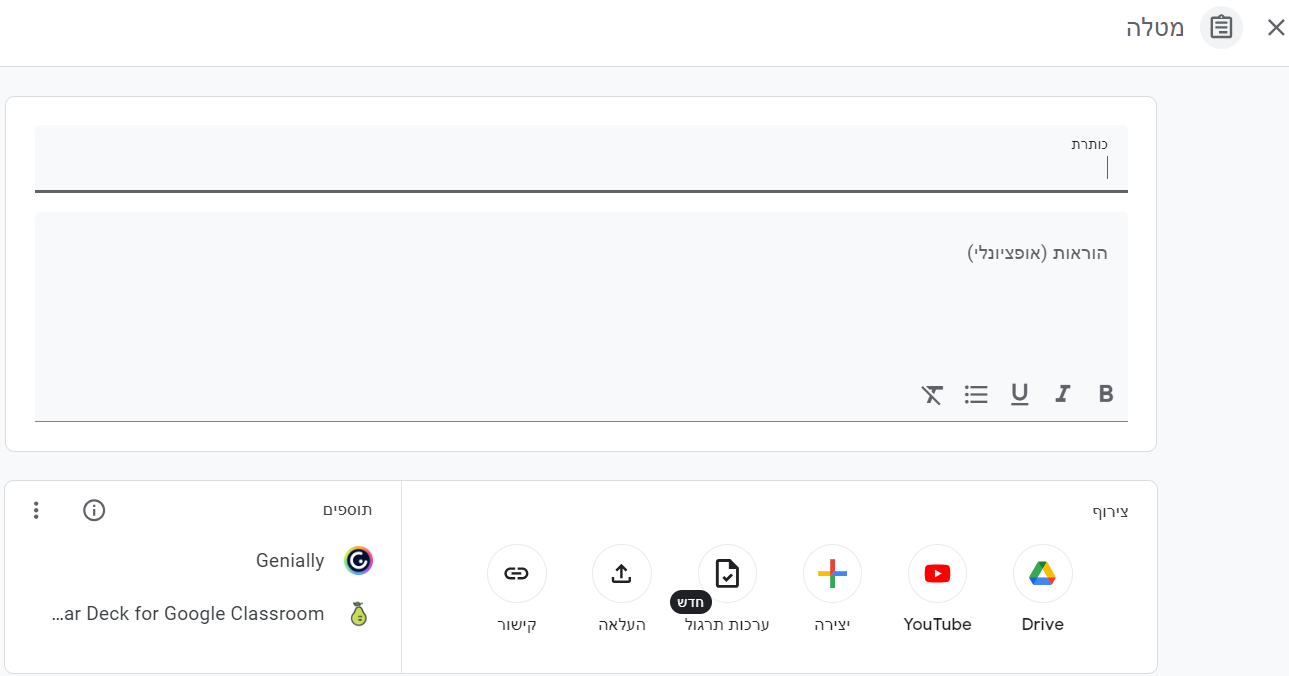 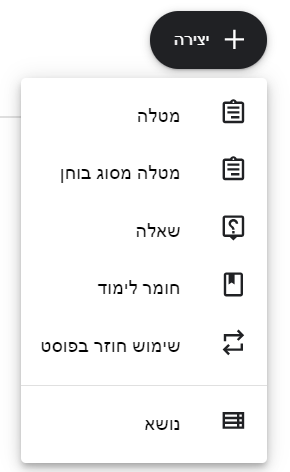 כותבים כותרת
כותבים הוראות/ הנחיות
מצרפים קובץ מדרייב/ וידאו/ יוצרים קובץ בדרייב / ערכת תרגול /קובץ מהמחשב/ קישור או מתוכנה אחרת
עבודות – יצירת מטלה
בצד שמאל של המסך קובעים:
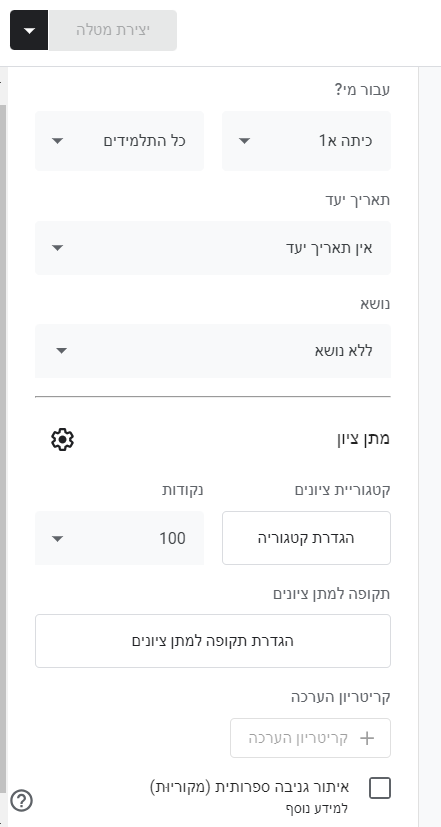 למי המטלה מיועדת
תאריך ושעת יעד
שיוך לנושא בכיתה
קובעים את הציון/ קריטרינים להערכה
חדש
איתור גניבה ספרותית
איתור גניבה ספרותית
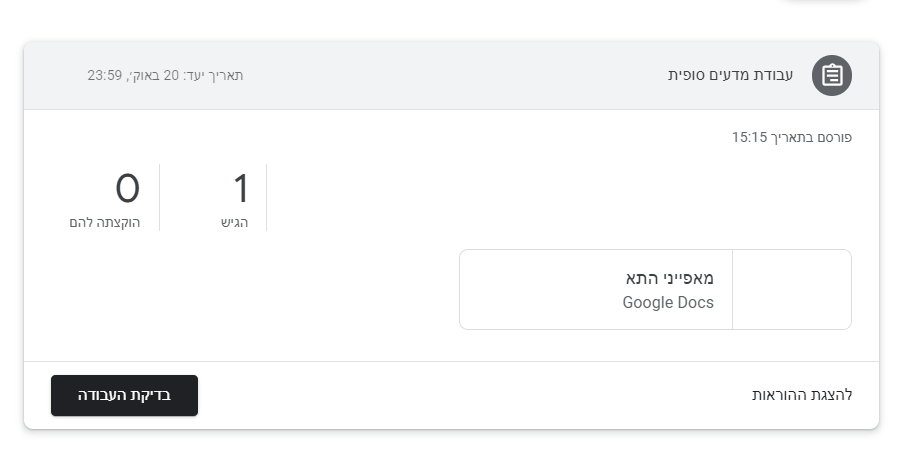 לבדיקת המטלות
כאן מציין אם הייתה גניבה ספרותית
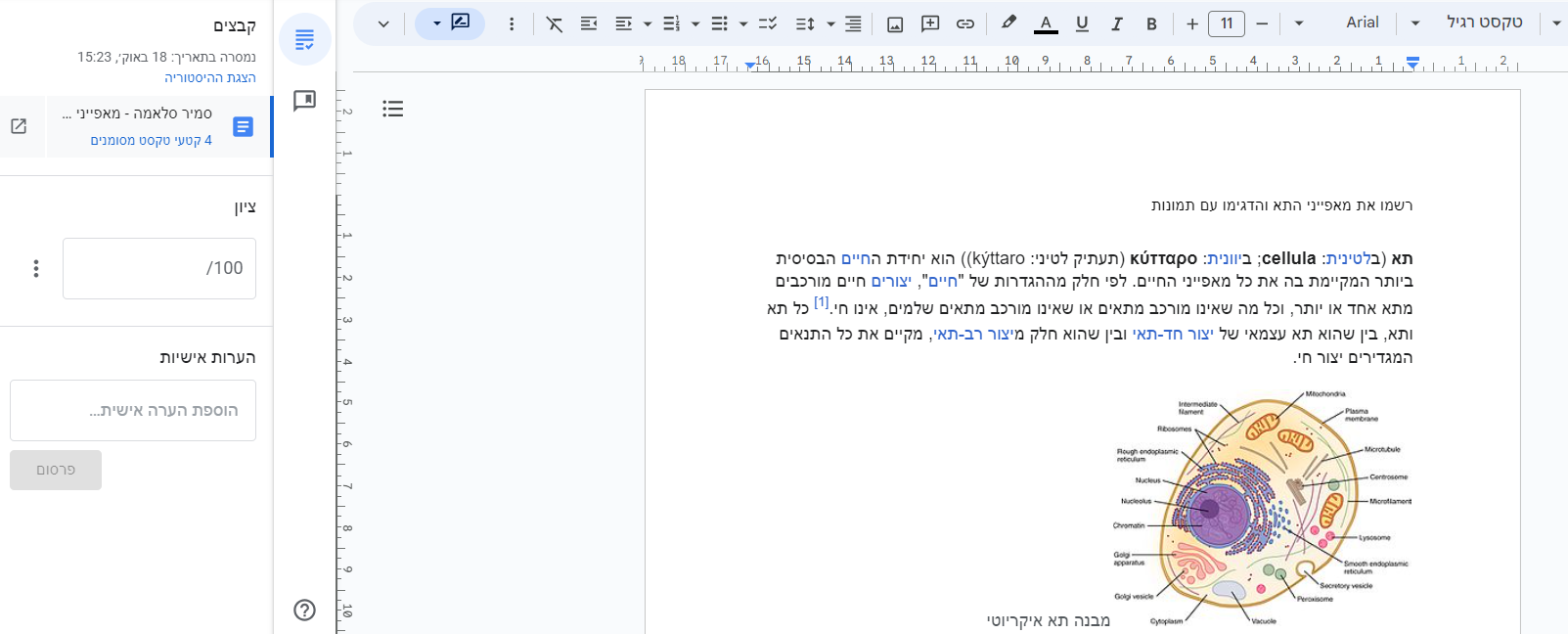 כאן ניתן להזין ציון והערה
ואז לפרסם
יצירת מטלה עם קובץ – עותק לכל תלמיד
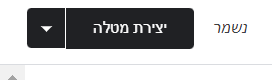 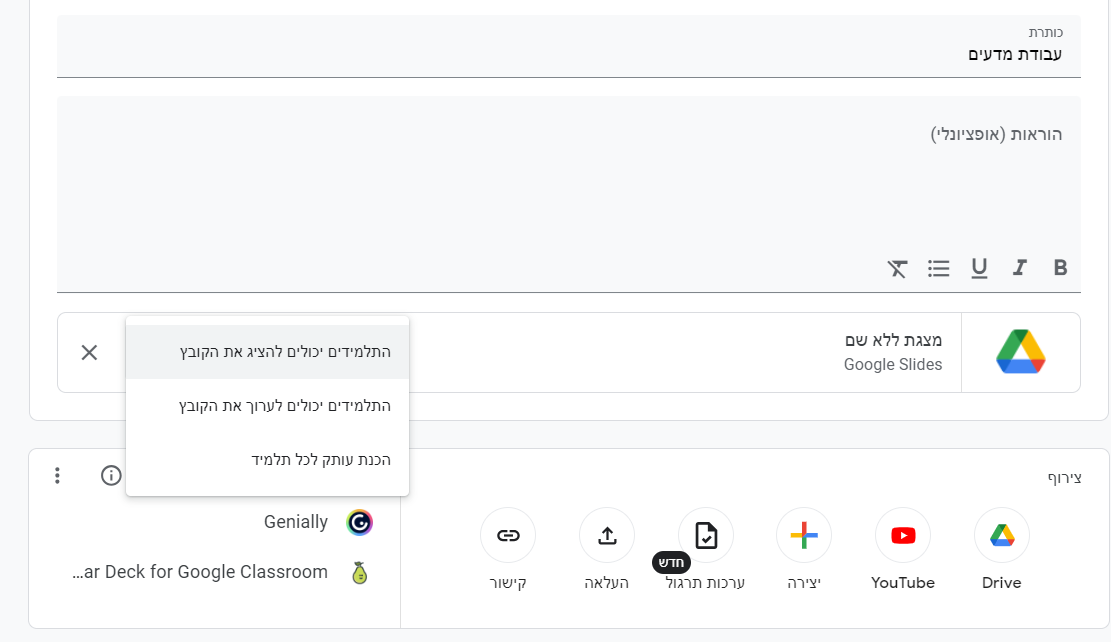 3
בסיום לוחצים על
יצירת מטלה
2
כאן בוחרים את האופציה:
הכנת עותק לכל תלמיד
1
לוחצים על + 
יוצרים את הקובץ וחוזרים למסך  קלאסרום
יצירת מטלה מסוג מבחן
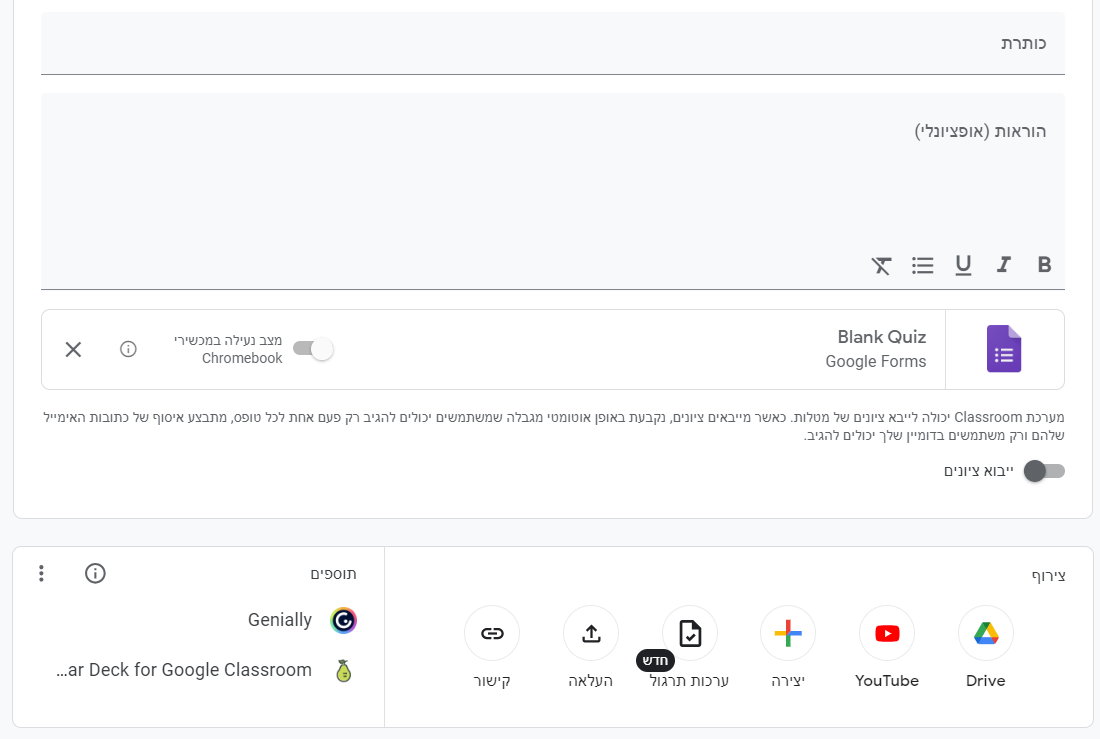 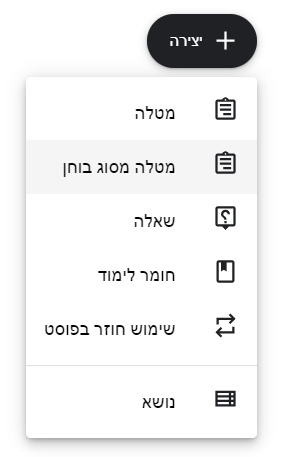 אותן פעולות ושדות כמו ביצירת מטלה רגילה אבל כאן הוסיפו לנו טופס לבניית המבחן
הסבר בשקף הבא
חדש
לוחצים על הטופס שנוצר
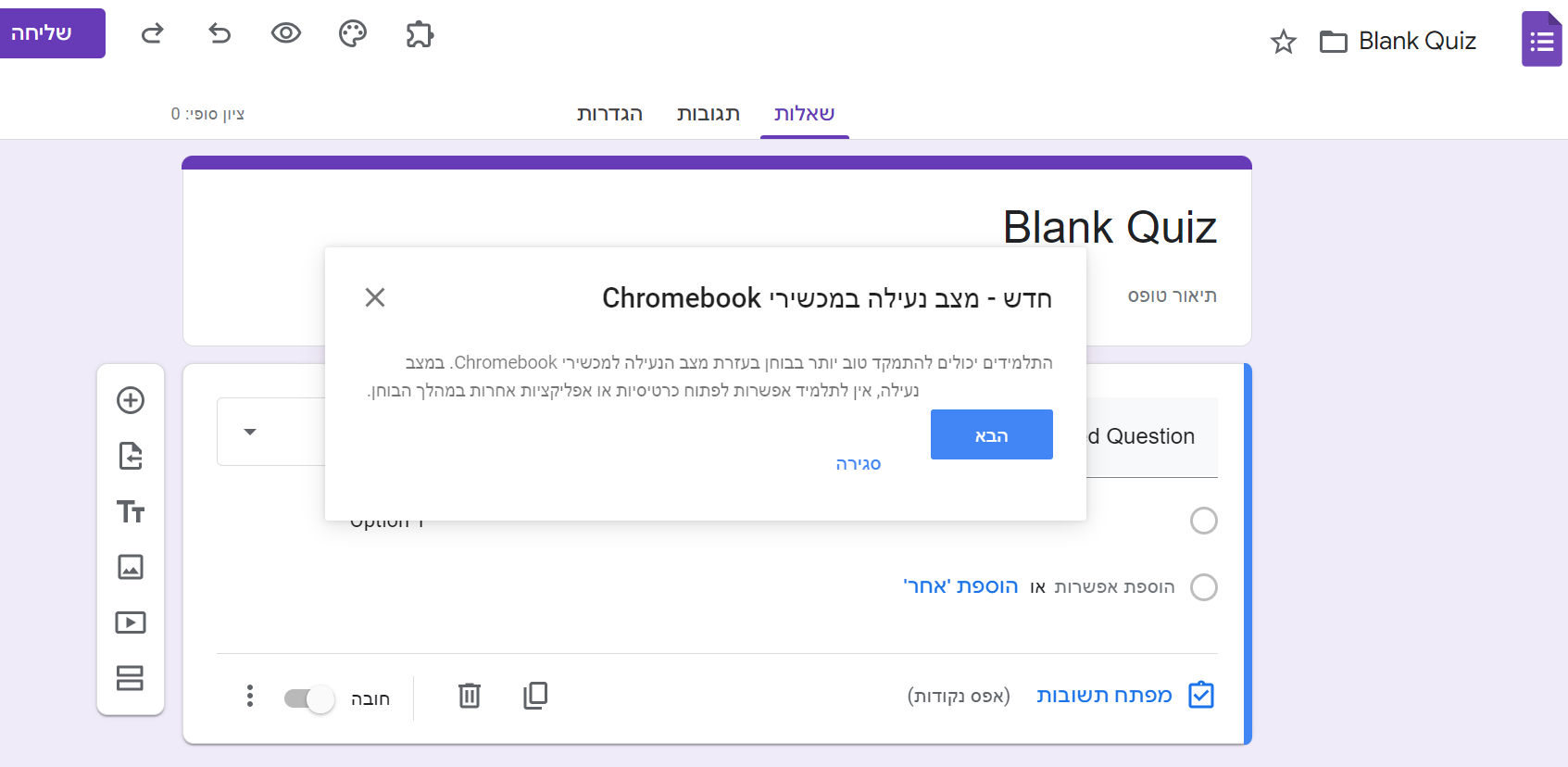 בונים את טופס המבחן, נותנים לו שם וסוגרים את החלון
ואז חוזרים ישירות למטלה בקלאסרום
חדש
אופציה חדשה שנועלת את הכרטיסיות אצל התלמיד בזמן המבחן
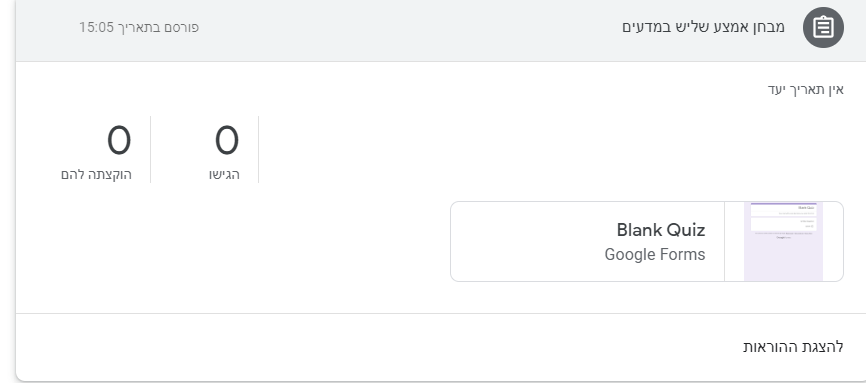 עבור כל מטלה אנו רואים כמה תלמידים הגישו וכמה לא הגישו
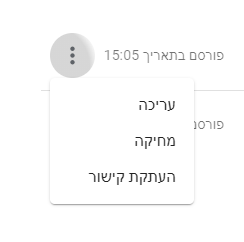 בלחיצה על שלוש נקודות:
ניתן
לערוך אותה
למחוק אותה
להעתיק את הקישור לשליחה לתלמידים
יצירת שאלה/ סקר
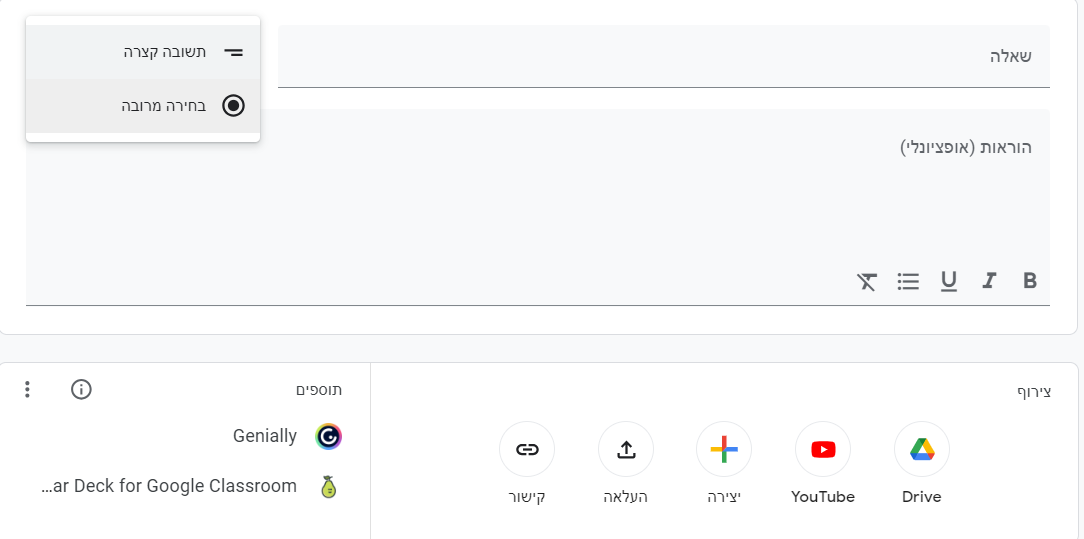 מזינים את השאלה
בוחרים את סוג השאלה
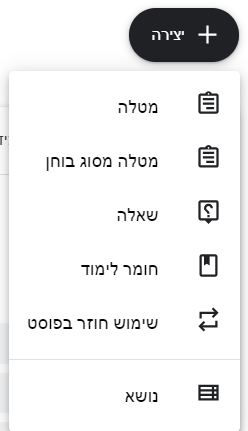 מזינים את האופציות/ התשובות
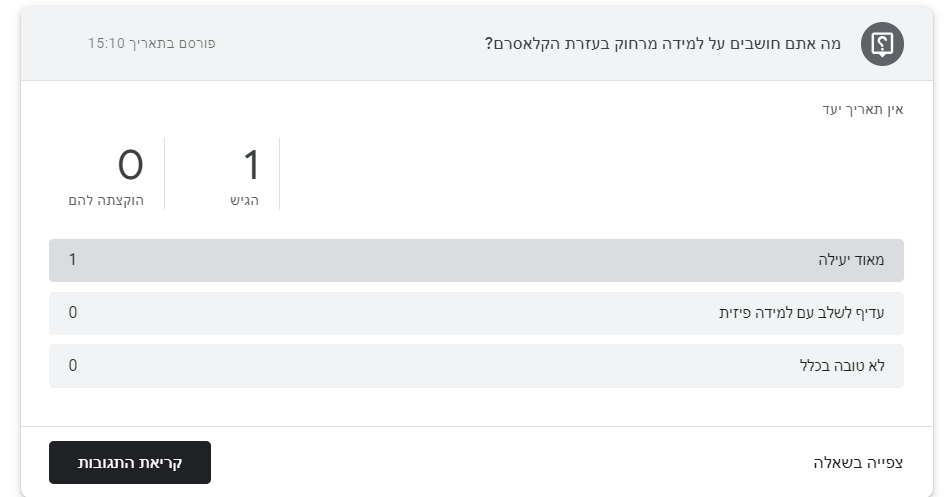 כך נראית השאלה אחרי שליחתה
יצירת חומר לימוד
בדיוק כמו במטלות מזינים את כל השדות ומוסיפים קבצים ותוספות שרוצים
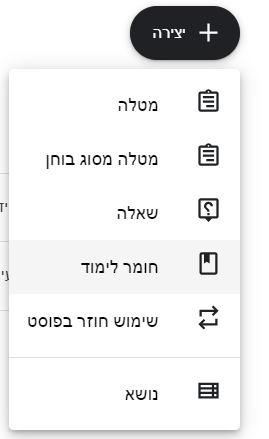 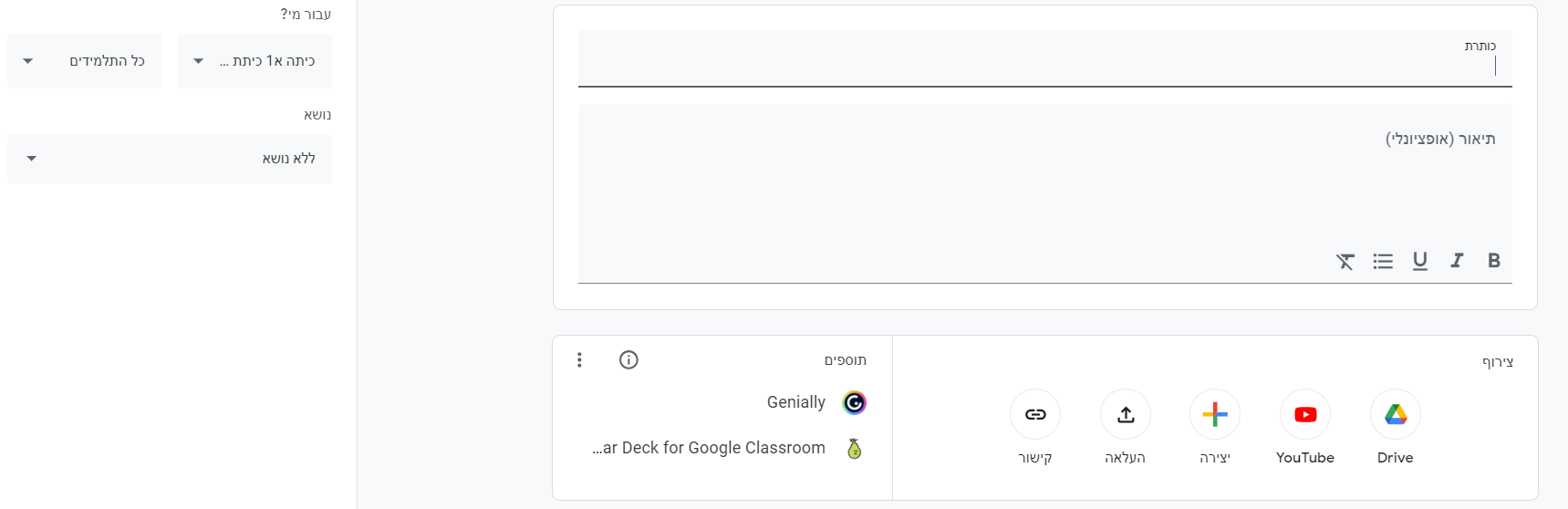 כאן
בוחרים למי 
היא מיועדת 
ומשייכים 
אותה לנושא
יצירת נושא
כדאי מאוד ורצוי לחלק את הכיתה לנושאים
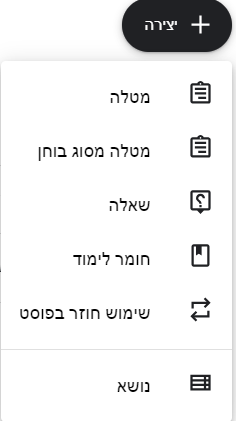 מזינים שם לנושא
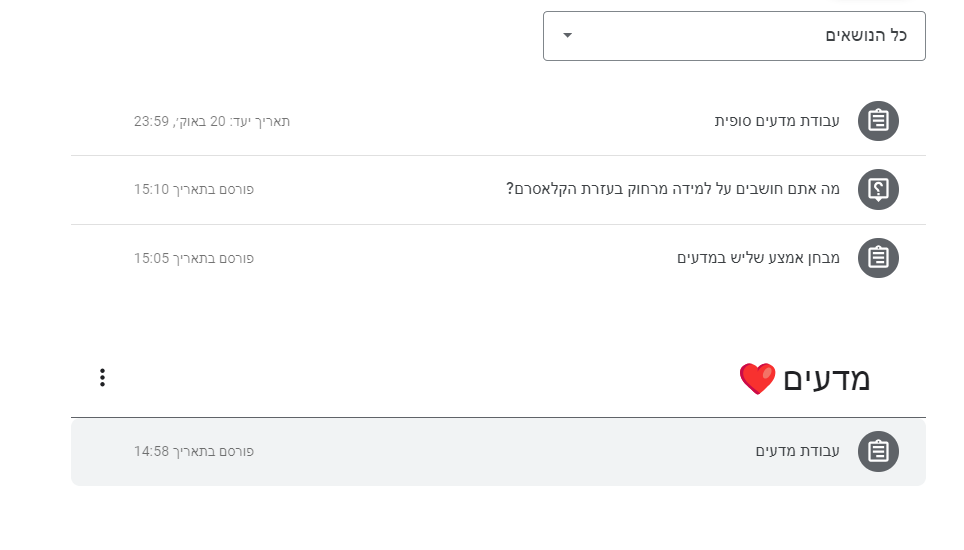 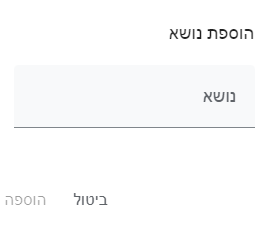 זה הנושא ניתן לגרור אליו מטלות וחומרים
ניהול אנשים בכיתה
הזמנת מורים לכיתה
המספר האפשרי נע בין
25-50
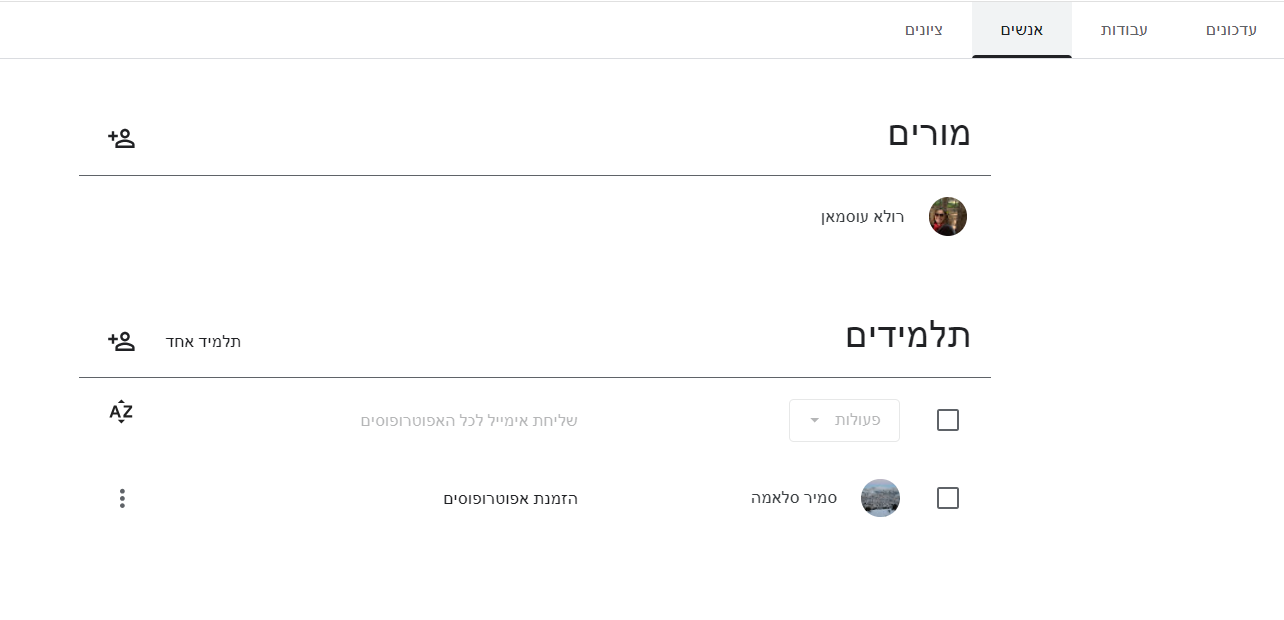 הזמנת תלמידים לכיתה
פעולות שניתן לעשות עם תלמיד
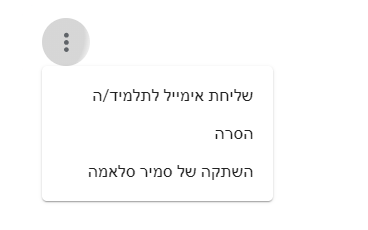 בערך עד 2500 תלמיד
ציונים
בחלון זה ניתן לראות את כל הציונים 
עם ממוצעים
למיין אותם
ואף להזין אותם
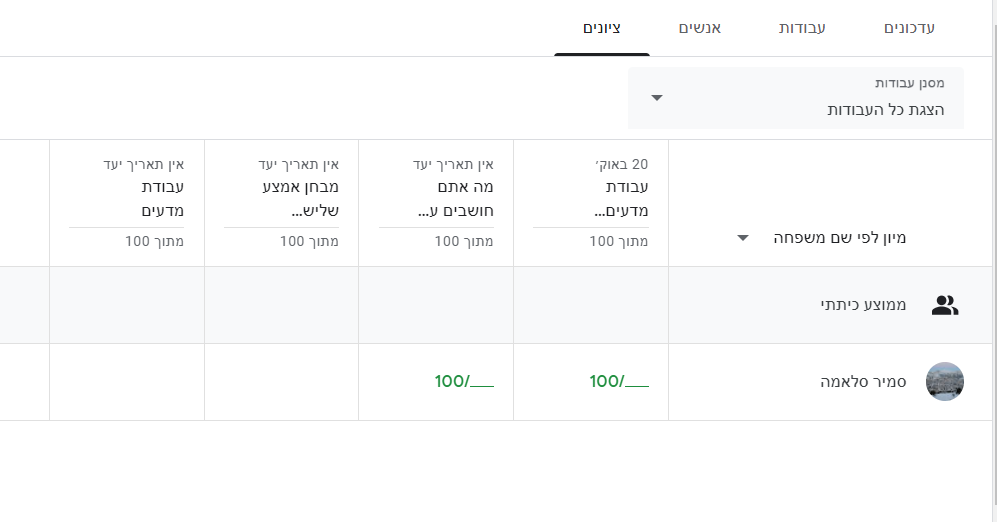 היומן של הכיתה
עבור כל כיתה שיוצרים מעודכן היומן עם המטלות
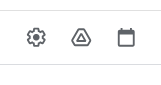 בצד שמאל של הכיתה
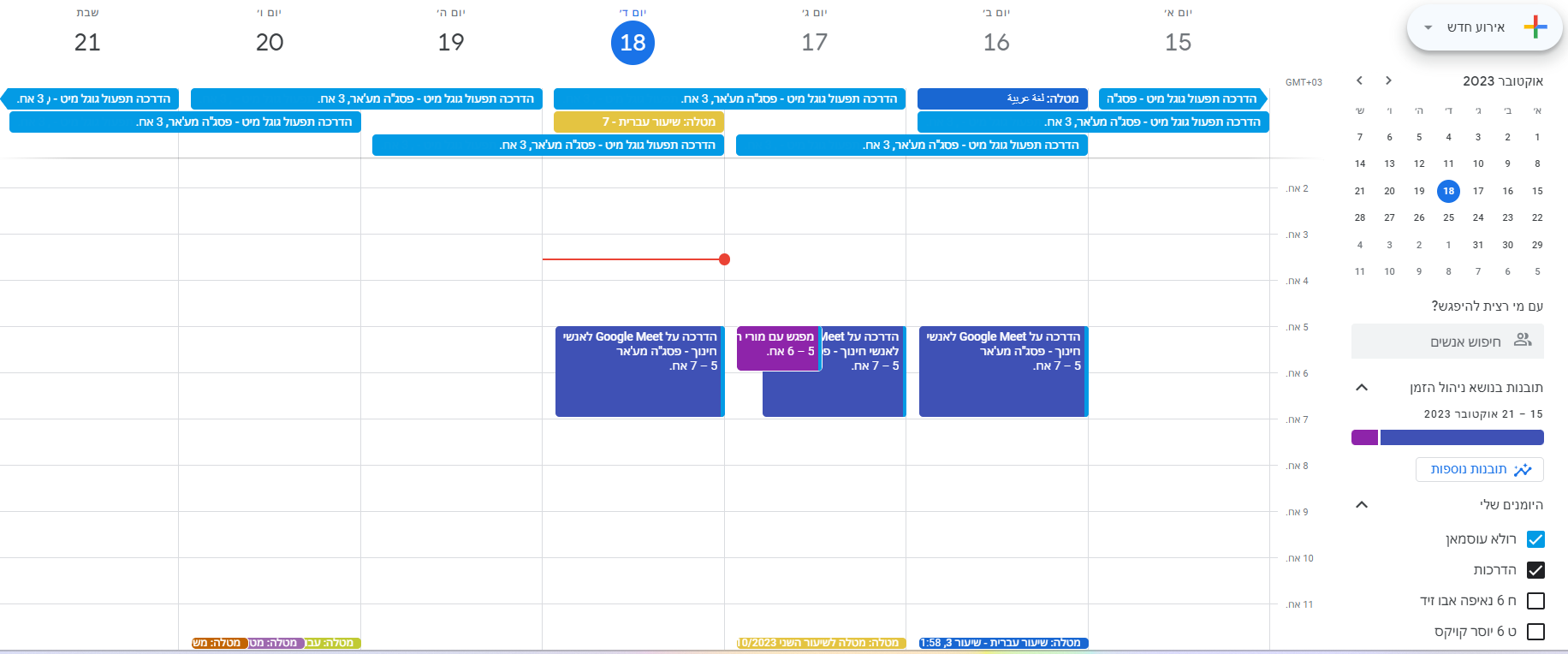 דרייב של הכיתה
לכל כיתה שיוצרים נוצר דרייב ייחודי
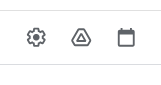 בצד שמאל של הכיתה
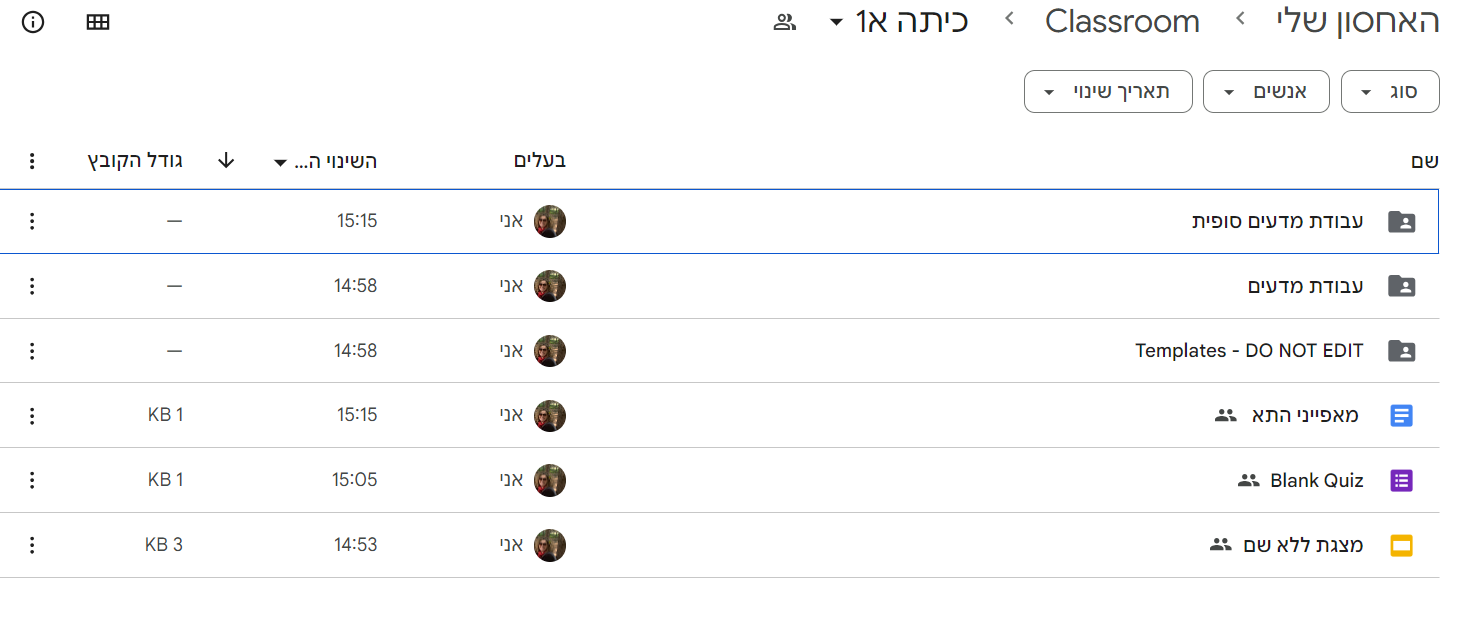 הגדרות של הכיתה
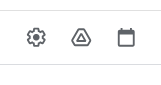 בצד שמאל של הכיתה
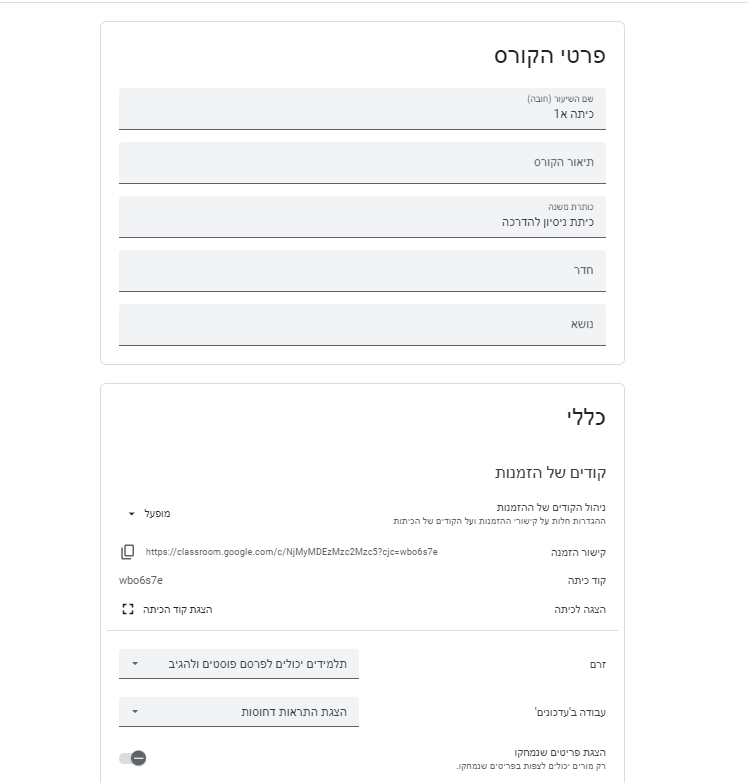 שכפול כיתה ומחיקת כיתה
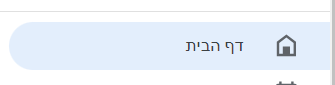 בדף הבית
בלחיצה על שלוש הנקודות
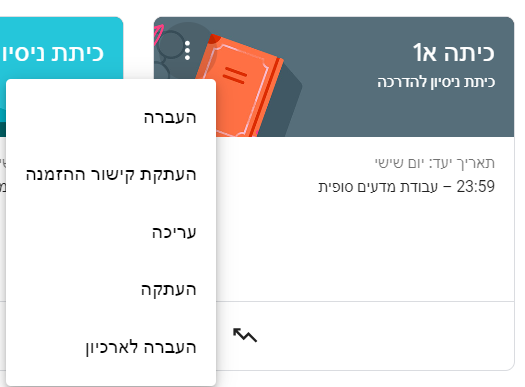 עריכת כיתה שיצרנו
העתקת כיתה
העברת כיתה לארכיון
נושאים מתקדמים
נושאים מתקדמים בקלאסרום:
הפעלת דוחות מקוריות בבדיקת מטלות 
https://support.google.com/edu/classroom/answer/9335816?hl=iw&authuser=0


שליחת סיכומים לאפוטרופוסים
https://support.google.com/edu/classroom/answer/6386354?hl=iw&authuser=0
אתר הפיקוח על החינוך המדעי והטכנולוגי במגזר הדרוזי והצ'רקסי
https://sites.google.com/edruze.org/esc/home?authuser=0
شكرًا على الإصغاء
תודה על ההקשבה
חפשו אותנו ברשתות החברתיות
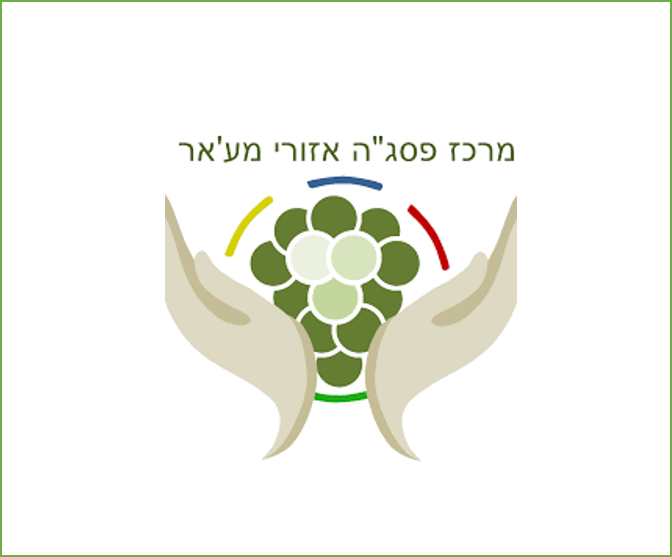 مركز تطوير طواقم التّدريس - المغار  - פסג"ה מע'אר
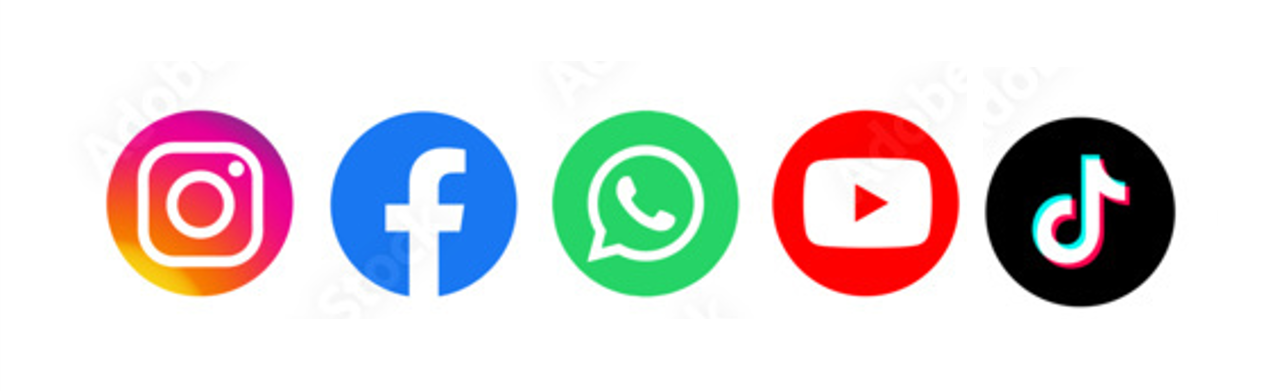